Circus Mirandus
Les 11
Doel van de les:
> Wij kunnen een ‘monocle’ tekenen.> Wij kunnen de betekenis van de woorden ‘afhoudend’ en ‘koesteren’ opzoeken in het   woordenboek en in eigen woorden uitleggen wat het woord betekent en een situatie    beschrijven waarin je dit zou doen.> Wij kunnen voorspellen wat er nodig is om Jenny te laten zien dat het magie is wat    plaatsvindt in Circus Mirandus.> Wij kunnen voorspellen wat Micah en Jenny tegen zullen komen in Circus Mirandus.
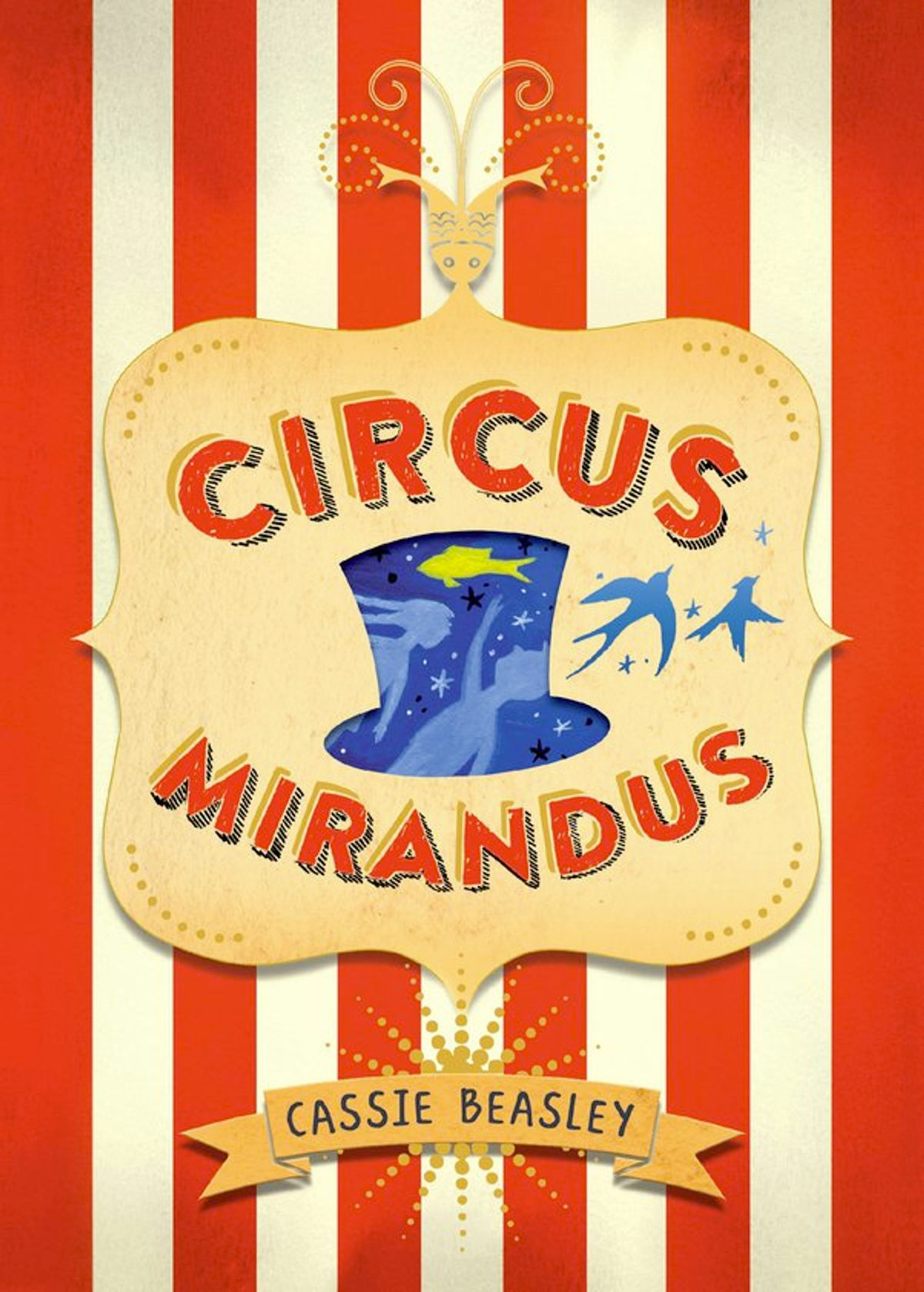 Copyright ©Success for All. Alle rechten voorbehouden
Les 11
Circus Mirandus
Stap 1: Woorden van de week
de monocle
afhoudend
koesteren
Zelf	Zoek de betekenis op in het woordenboek
	Haal woorden voor het teamwoordenboek 	uit de tekst

Klaar?	Studiewijzers invullen
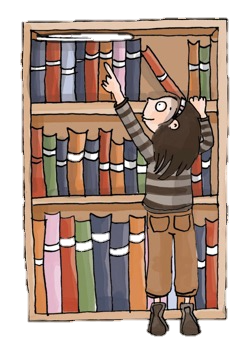 Copyright ©Success for All. Alle rechten voorbehouden
Les 11
Circus Mirandus
Stap 2:	Lezen en teamopdrachten
Team	Voorspelling doen
	Plannen van de opdrachten

	5 minuten

Zelf	Lees bladzijde 157 t/m 170
	Memo’s plakken

	10 minuten

Klaar?	Woorden van de week
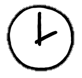 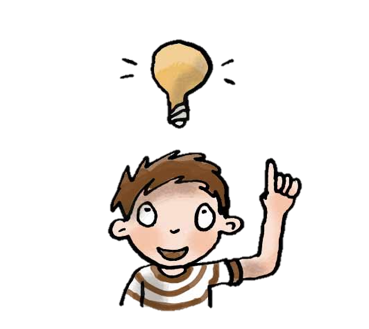 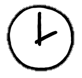 Copyright ©Success for All. Alle rechten voorbehouden
Les 11
Circus Mirandus
Stap 3: Maatjeswerk/teamwerk
Stap 4: Terugblik en vooruitblik
Maatje	Memo’s vergelijken, bespreken
	Duolezen: blz. 167 t/m 170
	
	10 minuten

Klaar?	Woorden van de week

Team	Opdrachten maken

	20 minuten

Groep	Voorspelling opdracht 2 	bespreken
Terugblik> Samenwerkvaardigheid
> Woorden van de week
> Teamopdrachten
> Punten en feedback

Vooruitblik
> Woorden van de week
> Teamopdrachten
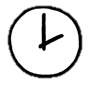 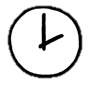 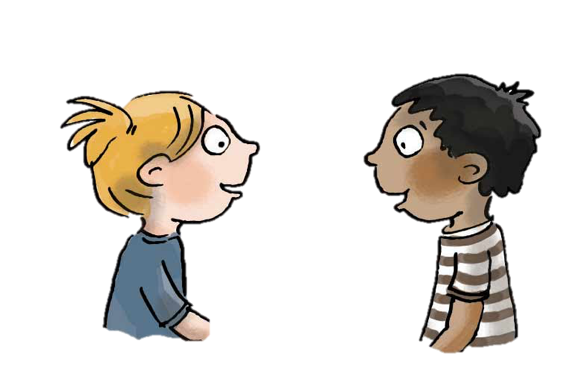 Copyright ©Success for All. Alle rechten voorbehouden
Les 12
Circus Mirandus
Doel van de les:
> Wij kunnen uitleggen welke emotie het beste past bij hoe Micah zich voelt als hij ineens een   droge tong krijgt en we kunnen uitleggen hoe het komt dat hij zich zo voelt.> Wij kunnen in eigen woorden uitleggen waarom de Lichtbuiger tegen Micah zegt:    ‘Ik heb hem aangeboden wat in mijn macht ligt’ en kunnen beschrijven welke mogelijke   consequenties dit heeft.
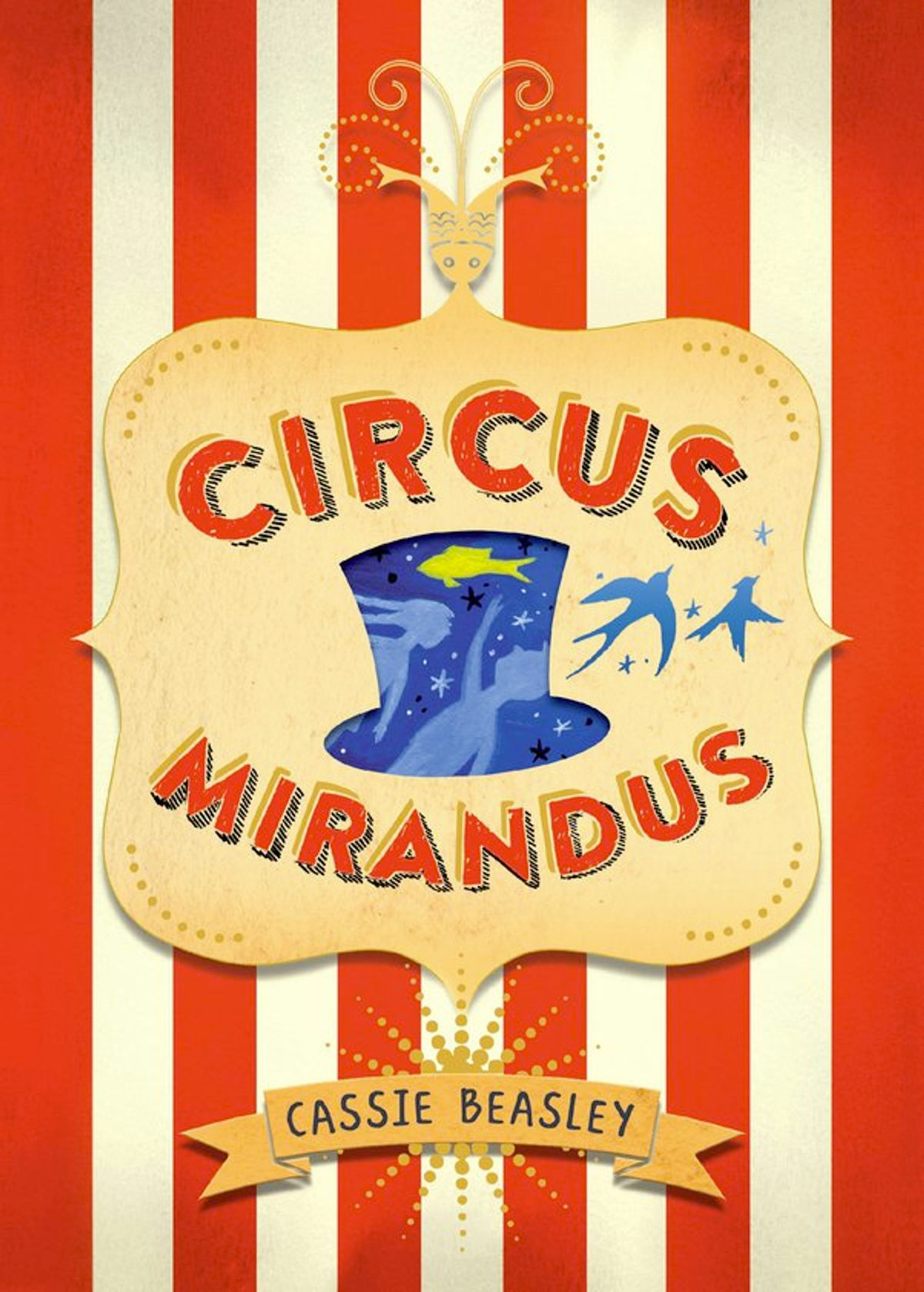 Copyright ©Success for All. Alle rechten voorbehouden
Les 12
Circus Mirandus
Team	Teamwoordenboek

	Tijdens het lezen

Klaar?	Woorden van de week
Stap 1:	Woorden van de week





Stap 2:	Lezen en teamopdrachten
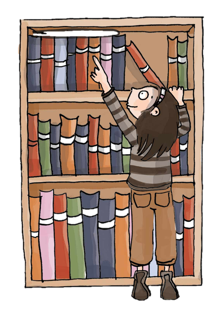 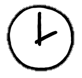 Team	Plannen van de opdrachten

	5 minuten

Zelf	Lees bladzijde 171 t/m 184
	Memo’s plakken

	10 minuten

Klaar?	Woorden van de week
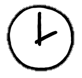 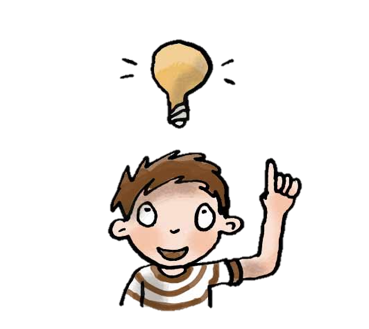 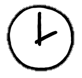 Copyright ©Success for All. Alle rechten voorbehouden
Les 12
Circus Mirandus
Stap 3: Maatjeswerk/teamwerk
Stap 4: Terugblik en vooruitblik
Maatje	Memo’s vergelijken, bespreken
	Duolezen: blz. 176 t/m 184
	
	10 minuten

Klaar?	Woorden van de week

Team	Opdrachten maken

	15 minuten

Groep	Opdracht 4 bespreken
Terugblik
> Woorden van de week
> Teamopdrachten
> Punten en feedback

Vooruitblik
> Woorden van de week
> Teamopdrachten
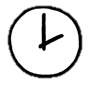 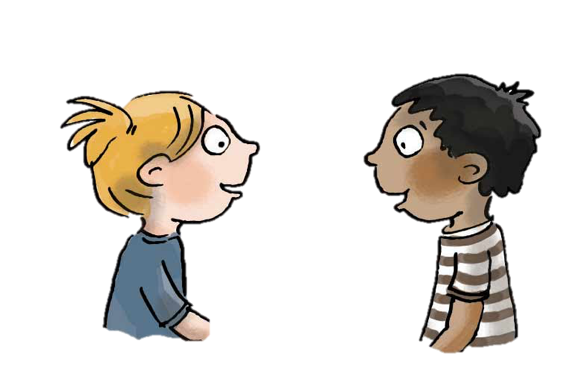 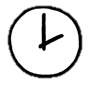 Copyright ©Success for All. Alle rechten voorbehouden
Les 13
Circus Mirandus
Doel van de les:
> Wij kunnen voorspellen wat er zal gebeuren in het hoofdstuk ‘Het laatste optreden van de 
   vogelvrouw’.> Wij kunnen het hoofdstuk ‘Het laatste optreden van de vogelvrouw’ samenvatten.
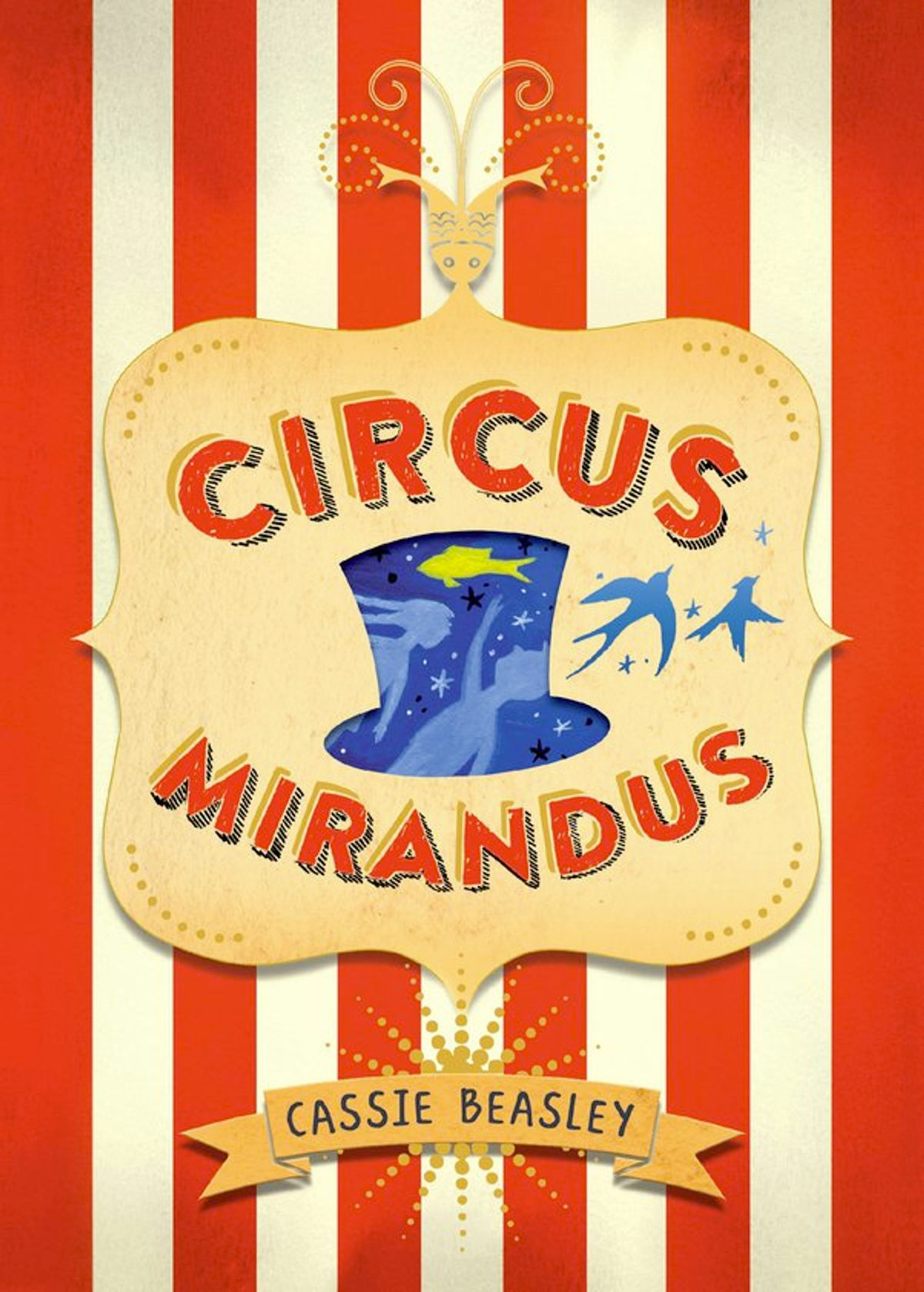 Copyright ©Success for All. Alle rechten voorbehouden
Les 13
Circus Mirandus
Team	Teamwoordenboek afmaken

	Tijdens het lezen

Klaar?	Woorden van de week afmaken
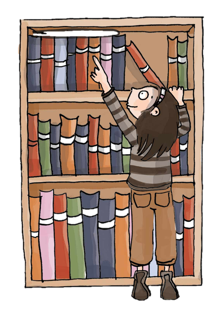 Stap 1:	Woorden van de week




Stap 2:	Lezen en teamopdrachten
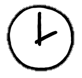 Team	Voorspelling doen
	Plannen van de opdrachten

	5 minuten

Zelf	Lees bladzijde 186 t/m 198
	Memo’s plakken

	10 minuten

Klaar?	Woorden van de week
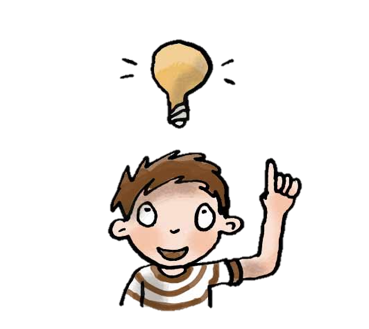 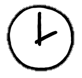 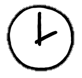 Copyright ©Success for All. Alle rechten voorbehouden
Les 13
Circus Mirandus
Stap 3: Maatjeswerk/teamwerk
Stap 4: Terugblik en vooruitblik
Terugblik
> Teamopdrachten
> Woorden van de week
> Punten en feedback

Vooruitblik
> Toets
> Introductie schrijfopdracht
Maatje	Memo’s vergelijken, bespreken
	Duolezen: blz. 186 t/m 198

	10 minuten

Klaar?	Woorden van de week
	
Team	Opdrachten maken
	
	15 minuten

Groep	Voorspelling en samenvatting 	bespreken
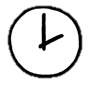 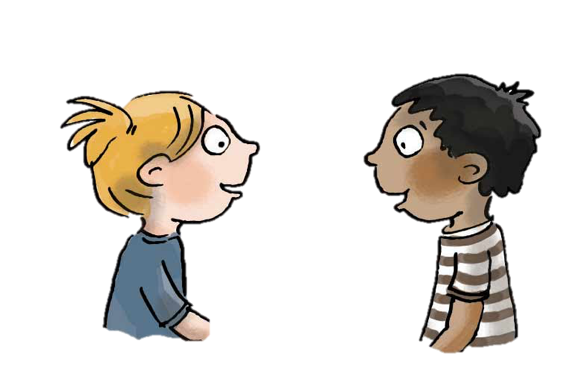 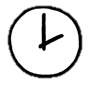 Copyright ©Success for All. Alle rechten voorbehouden
Les 14
Circus Mirandus
Doel van de les:
> Ik kan informatie uit een tekst halen.
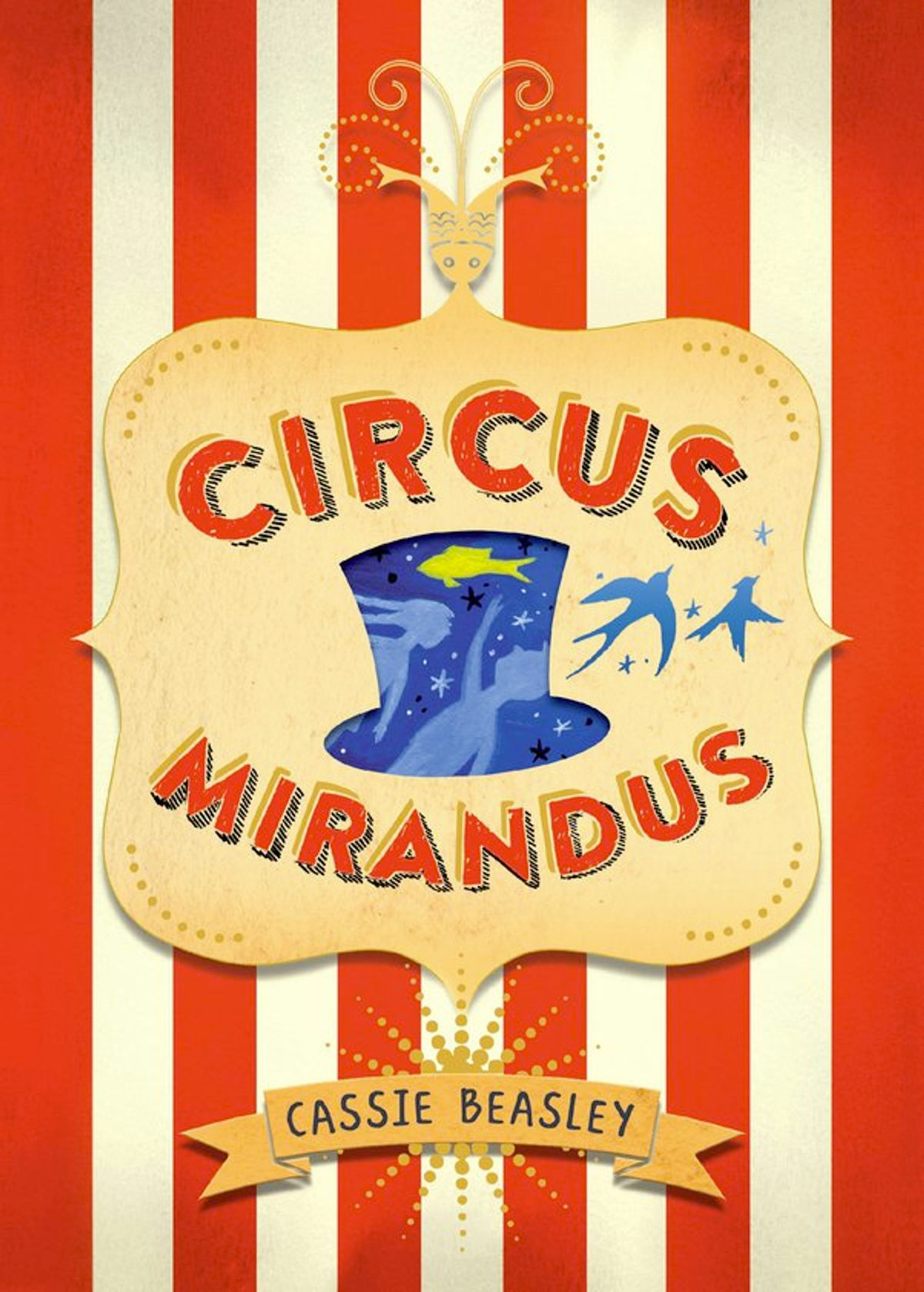 Copyright ©Success for All. Alle rechten voorbehouden
Les 14
Circus Mirandus
Stap 1:	Woorden van de week 




Stap 2:	Toets
Zelf	Oefenen voor de toets

	5 minuten
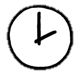 Zelf	Toets maken (lees bladzijde 199 t/m 212)
	
	30 minuten

Klaar?	Woorden van de week afmaken
	Stillezen
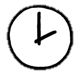 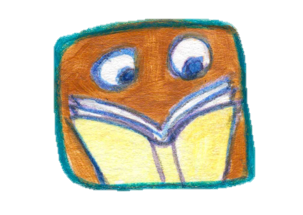 Copyright ©Success for All. Alle rechten voorbehouden
Les 14
Circus Mirandus
Stap 3:	Voorbereiden op de schrijfopdracht
Team	Taakverdeling voor de volgende les maken 

	10 minuten
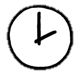 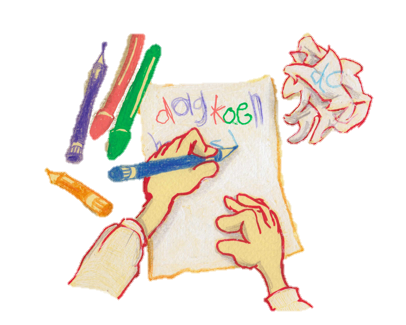 Copyright ©Success for All. Alle rechten voorbehouden
Les 14
Circus Mirandus
Stap 4: Terugblik en vooruitblik
Terugblik
> Toets
> Voorbereiding op de schrijfopdracht
> Punten en feedback

Vooruitblik
> Afmaken teamopdrachten
> Schrijfopdracht
> Terugblik op de voorspelling
> Inleveren teamboekje en teamwoordenboek
> Team van de week
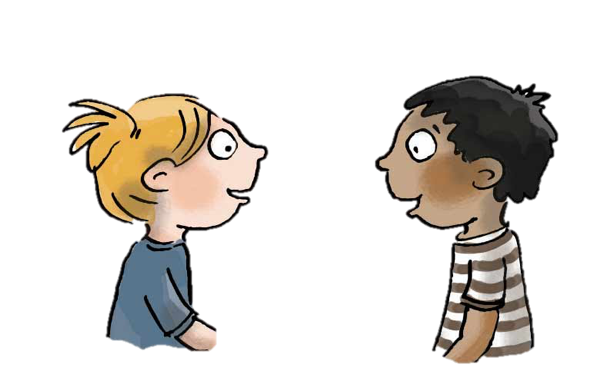 Copyright ©Success for All. Alle rechten voorbehouden
Les 15
Circus Mirandus
Doel van de les:
> Wij kunnen een maquette maken van ons zelfbedachte circus.
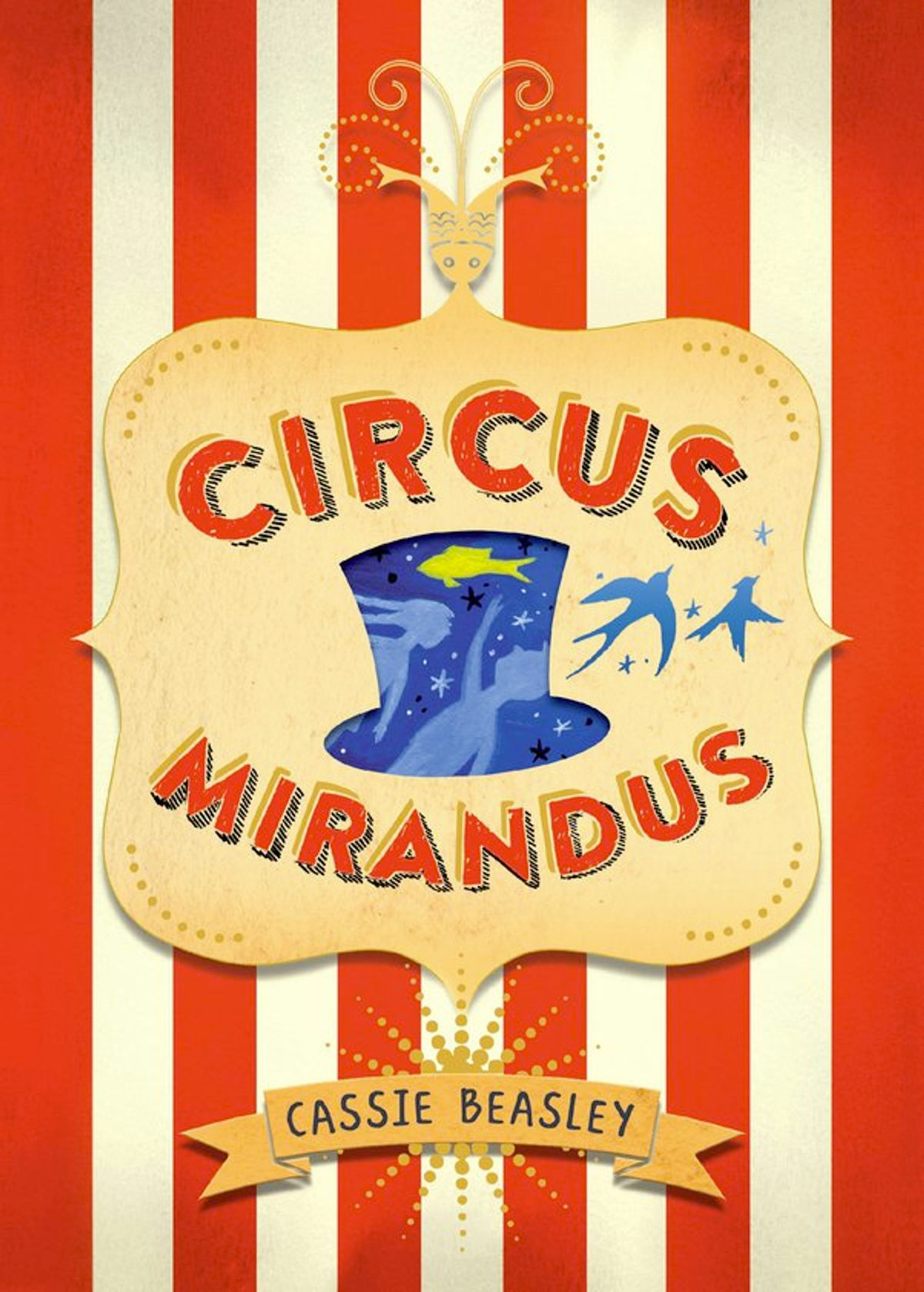 Copyright ©Success for All. Alle rechten voorbehouden
Les 15
Circus Mirandus
Stap 1: Schrijfopdracht
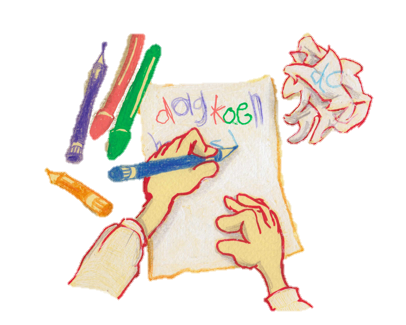 Zelf/groep	Lezen/voorlezen: blz. 213 t/m 228

Team	Teamopdrachten afmaken
	Maquette knutselen	
		
	40 minuten

Team	Overleg hoe jullie de maquette gaan presenteren

	5 minuten

Groep	Presentatie van de maquettes
		
	10 minuten
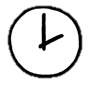 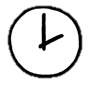 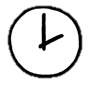 Copyright ©Success for All. Alle rechten voorbehouden
Les 15
Circus Mirandus
Stap 2: Terugblik en vooruitblik
Terugblik
> Teamboekje en teamwoordenboek inleveren
> Teamopdrachten
> Samenwerken
> Punten en feedback
> Team van de week

Vooruitblik
> Verder lezen in:
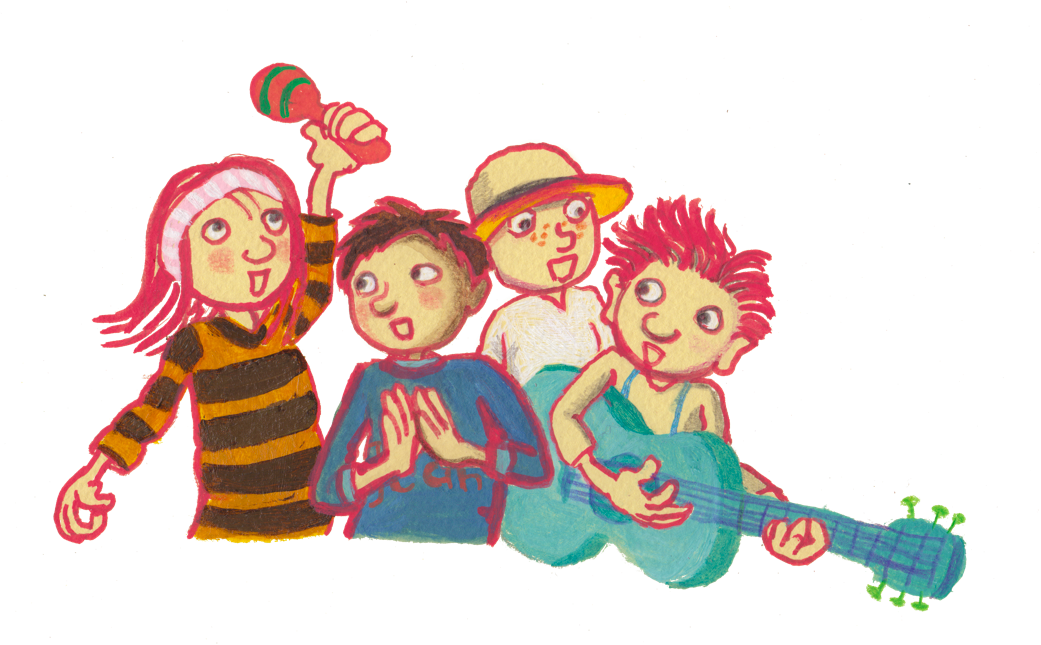 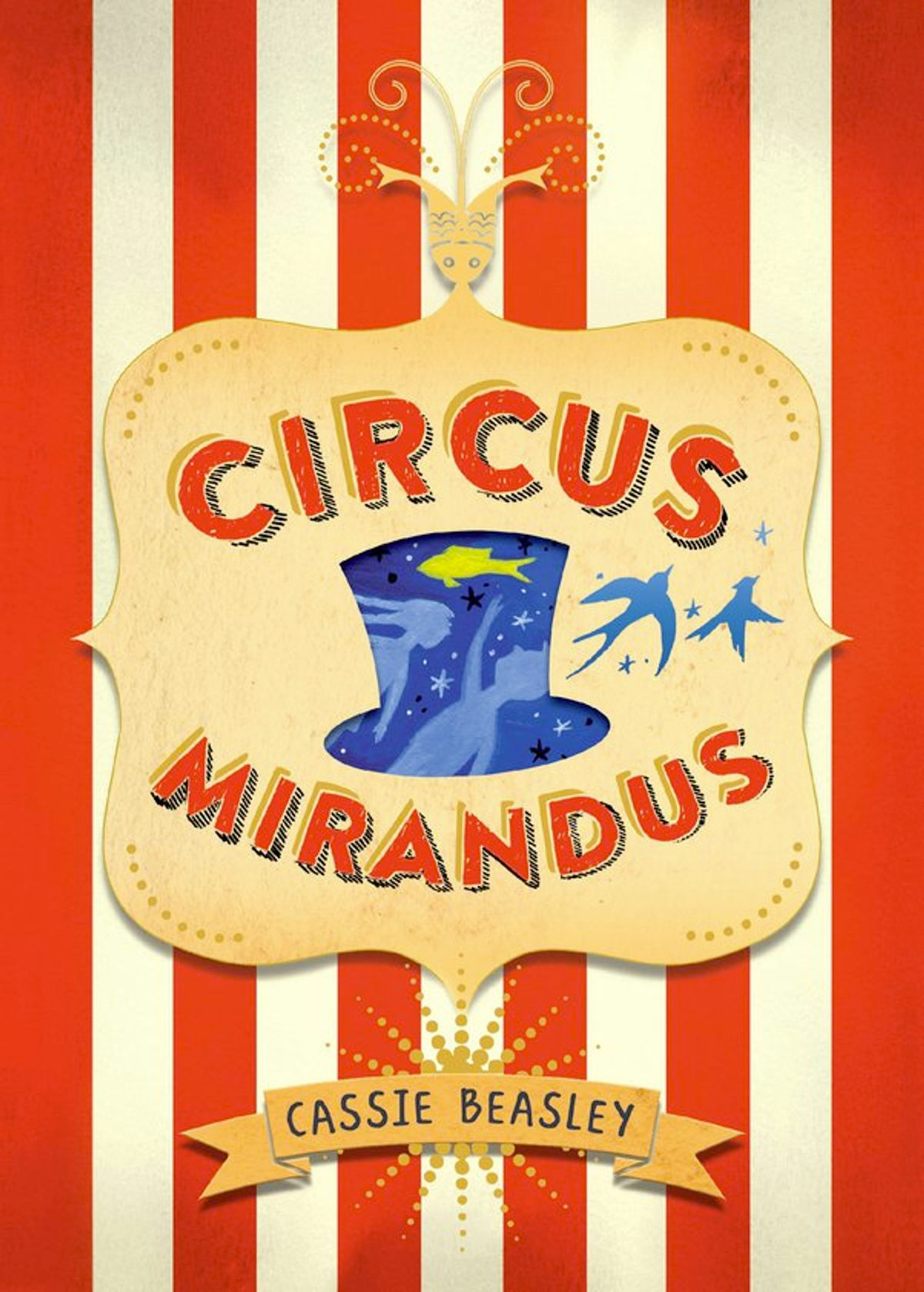 Copyright ©Success for All. Alle rechten voorbehouden